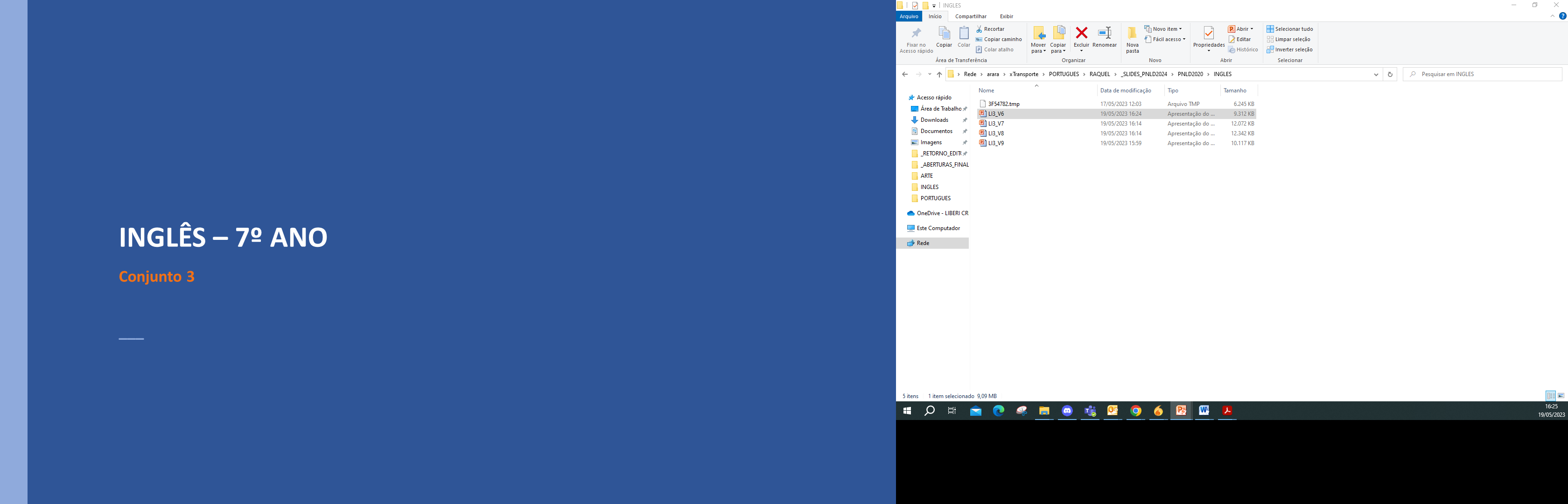 LÍNGUA INGLESA – 7º ANO									 Conjunto 3
Unidade 1
2
LÍNGUA INGLESA – 7º ANO									 Conjunto 3
Anúncio de propaganda
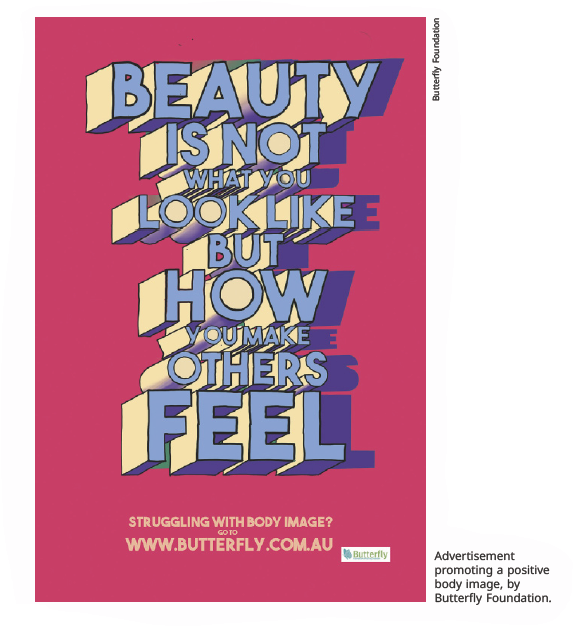 O anúncio de propaganda pode apresentar texto e imagem com a finalidade de promover uma ideia. Nele, também é possível encontrar o nome e o logotipo da organização responsável pela divulgação.
3
LÍNGUA INGLESA – 7º ANO									 Conjunto 3
Partes do corpo
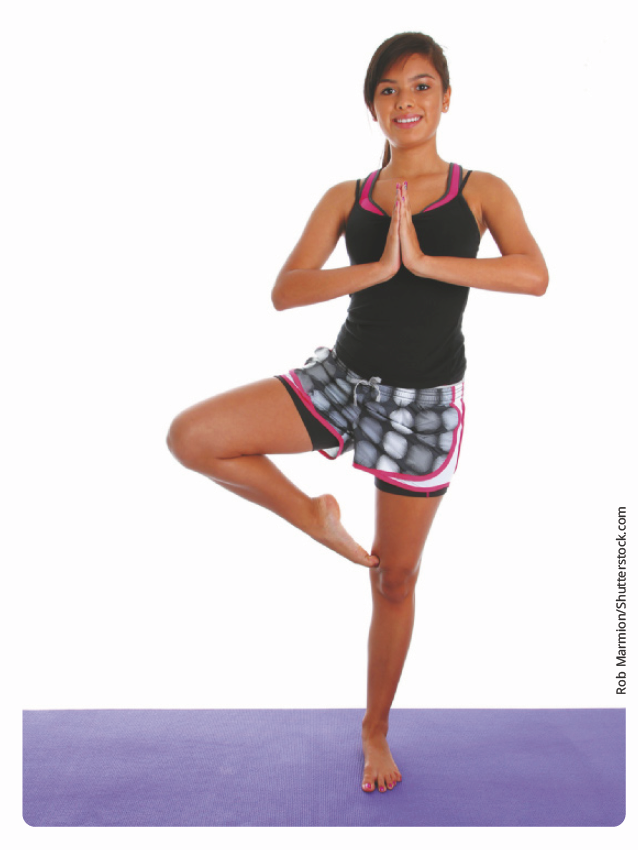 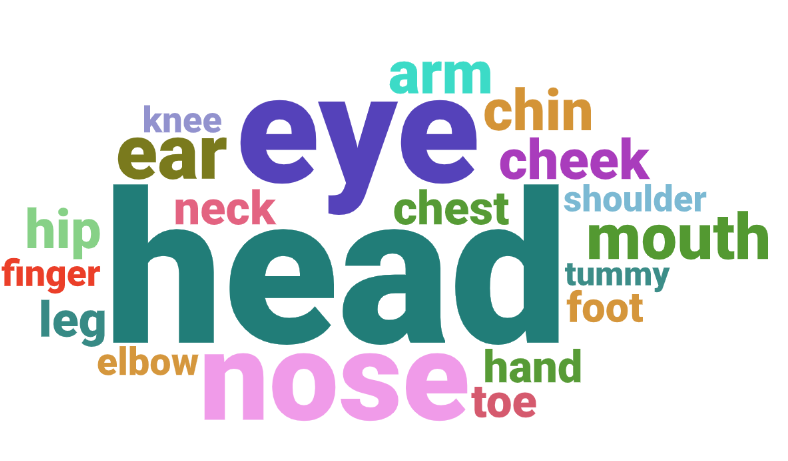 4
LÍNGUA INGLESA – 7º ANO									 Conjunto 3
Descrição física
Para descrever alguém fisicamente, podemos falar sobre a altura, o cabelo (comprimento, tipo, cor), a cor dos olhos e outras características.
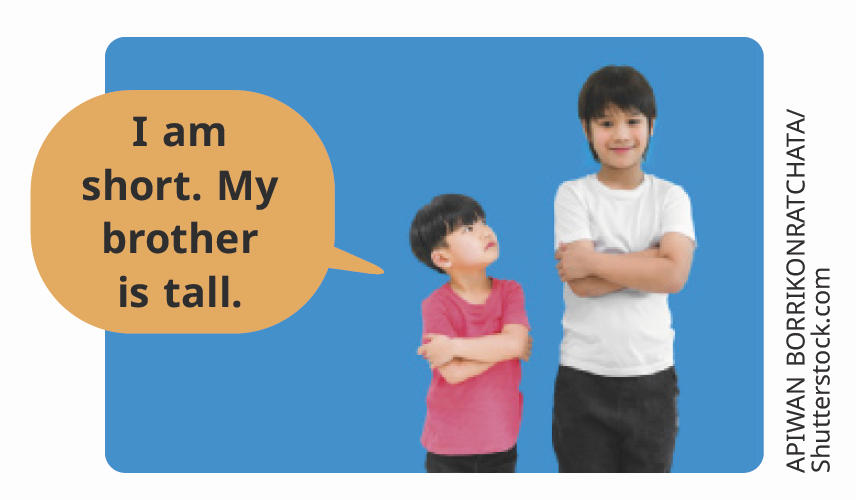 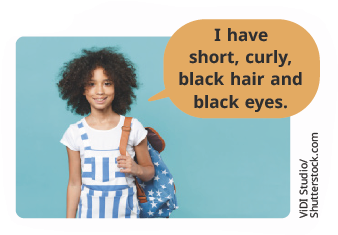 5
LÍNGUA INGLESA – 7º ANO									 Conjunto 3
Polissemia
Palavras polissêmicas são palavras que apresentam mais de um significado.
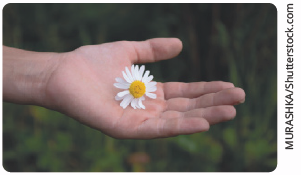 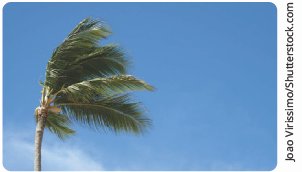 palm of the hand
palm tree
6
LÍNGUA INGLESA – 7º ANO									 Conjunto 3
Pronomes interrogativos
Os pronomes interrogativos são usados em perguntas para saber o que, onde, qual, quem, quando e por quê.

What is your name?

Where do you live?

Who is that man?
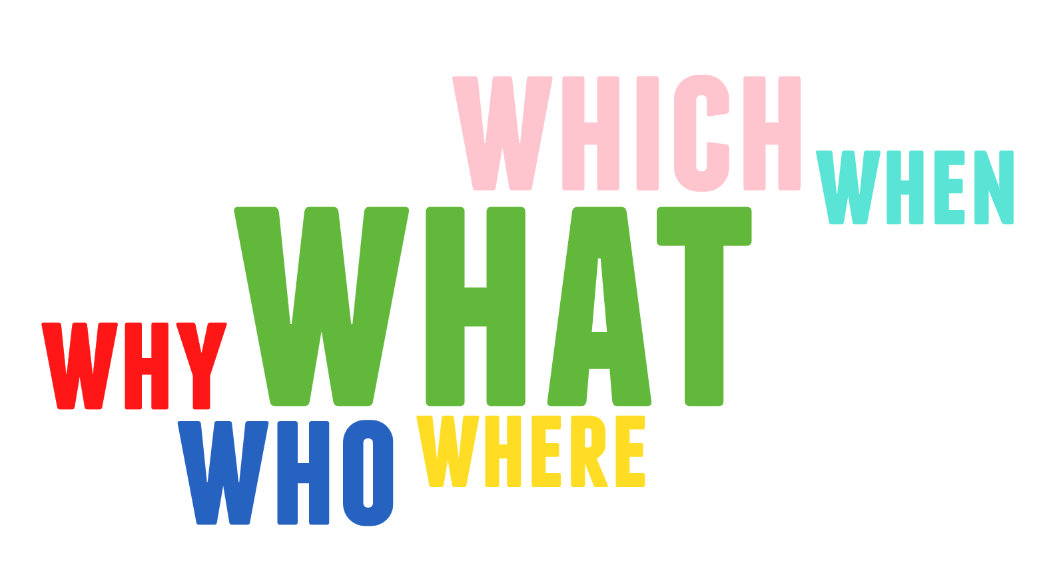 7